2023.GADS
5.nodarbība
19.oktobris
Šodienas tēmas:
Teorija - Loku un sacensību veidi
Praktiskā daļa – Kaut cik vienādu bultu piemeklēšana katram
Šaušana no 18m pa tēmēšanas punktu, jeb papīrīti
SACENSĪBAS
JĀZINA
Lokšaušanas vārdnīca
Sacensību nolikums
Vingrinājumi un sacensību veidi
Signāli un komandas
Līnijas un atzīmes
Rezultātu fiksēšana
Uzvarētāju noteikšana
Protesti
KĀDAS SACENSĪBAS
WA sistēmas
IFFA sistēmas
Telpās
Brīvdabas
Atklātas
Slēgtas
Individuālās
Komandu (MIX komandas)
Komandu-individuālas
PĒC NOZĪMES IEDALĀM
Olimpiskās spēles
Paralimpiskās spēles
Pasaules čempionāti, kausi
Kontinentālie čempionāti, kausi
Reģionālie čempionāti, kausi
Nacionālie čempionāti, kausi
Klubu, sekciju, draugu kopu
Iesācēju, izklaides
PĒC LOKU TIPIEM
Olimpiskais (R)
Kopaktloks (C)
Garais loks (L)
Neaprīkotais (B)
Tradicionālais (T)
PĒC ŠAUŠANAS UZDEVUMA
Kvalifikācija un turnīri
Pa krāsainiem WA sistēmas papīra mērķiem
Pa melnbaltiem IFAA sistēma papīra mērķiem
Pa papīru mērķiem - dzīvnieku siuletiem
Pa trīs dimensiju mērķiem
Pa kustīgiem mērķiem
Pa uz zemes horizontāli izvietotiem mērķiem
Tālumā
PĒC VECUMA UN DZIMUMA
Sieviešu, vīriešu konkurencē
Jauktā konkurencē
Pēc vecuma: WA sistēmā – kadeti līdz 17, juniori 18-20, pieaugušie 21-49, veterāni 50 un vairāk, IFAA sistēmā – bērni līdz 12, juniori 13-16, jaunieši 17-20, pieaugušie 21-54, veterāni 55-64, seniori 65 un vairāk
ŠAUJAMLOKUS IZMANTO
SPORTA SACENSĪBĀS
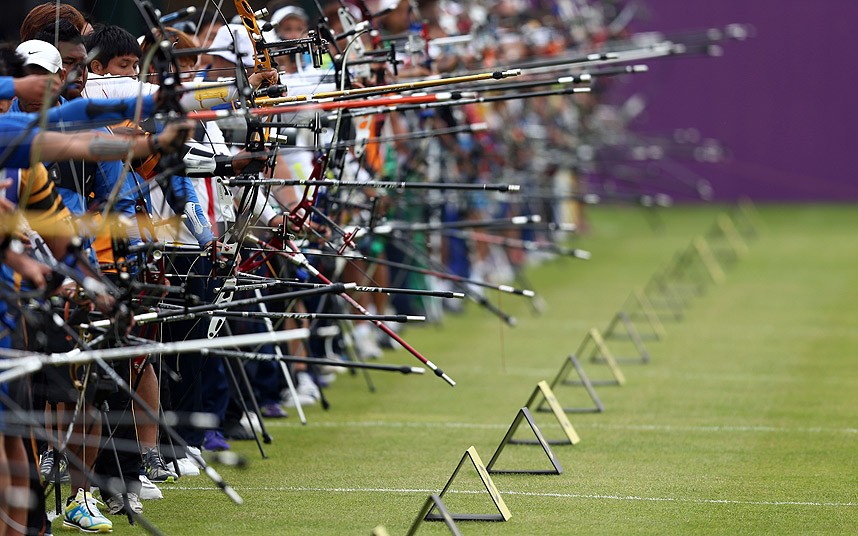 MEDĪBĀS
MILITĀRĀS AKCIJĀS
IZKLAIDEI
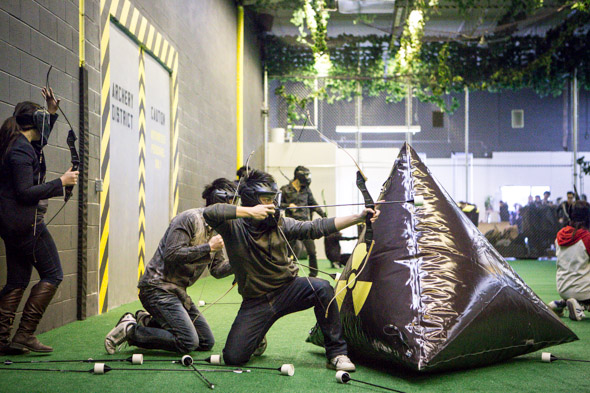 NACIONĀLOS SVĒTKOS, VIDUSLAIKU SPĒLĒS
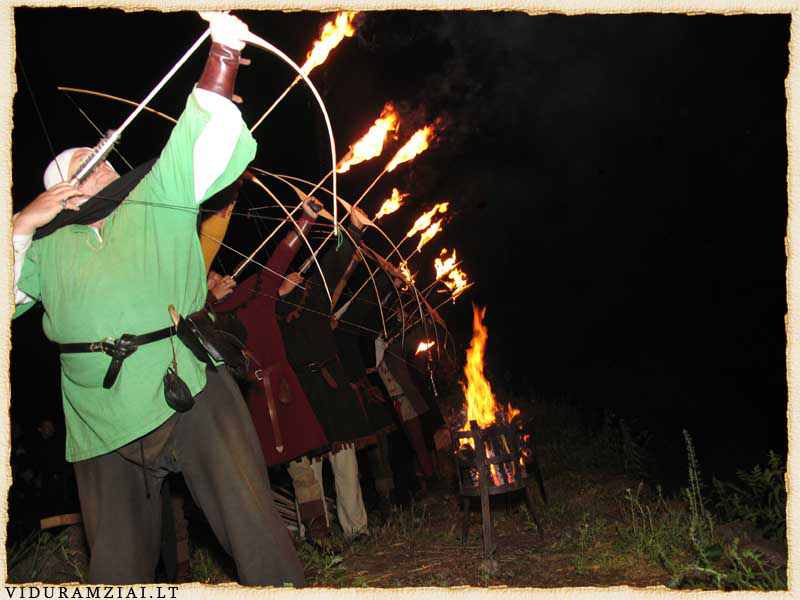 SACENSĪBAS NOTIEK
TELPĀS
BRĪVĀ DABĀ
BRĪVDABĀ ŠAUJ
STADIONĀ VAI ŠAUŠANAI AR LOKU PIELĀGOTĀ VIETĀ
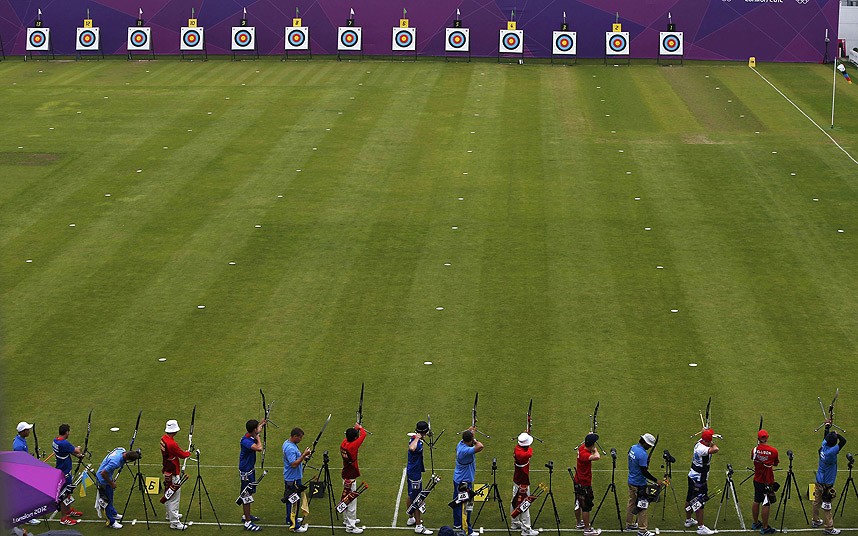 APVIDŪ, MEŽĀ
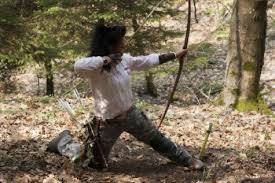 PIE KULTŪRVĒSTURISKIEM OBJEKTIEM
AR LOKU ŠAUJ
PA KRĀSAINIEM PAPĪRA MĒRĶIEM
PA TRĪS DIMENSIJU (3-D) MĒRĶIEM
TĀLUMĀ VAI PA MĒRĶI GAISĀ
PA UZ ZEMES HORIZONTĀLI IZVIETOTI MĒRĶI
LOKA ŠAUŠANAS BIATLONS
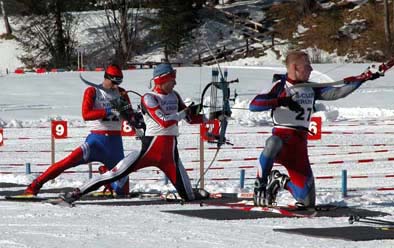 CILVĒKIEM AR ĪPAŠĀM VAJADZĪBĀM IR TIESĪBAS STARTĒT VIENĀ KONKURENCĒ AR VESELAJIEM
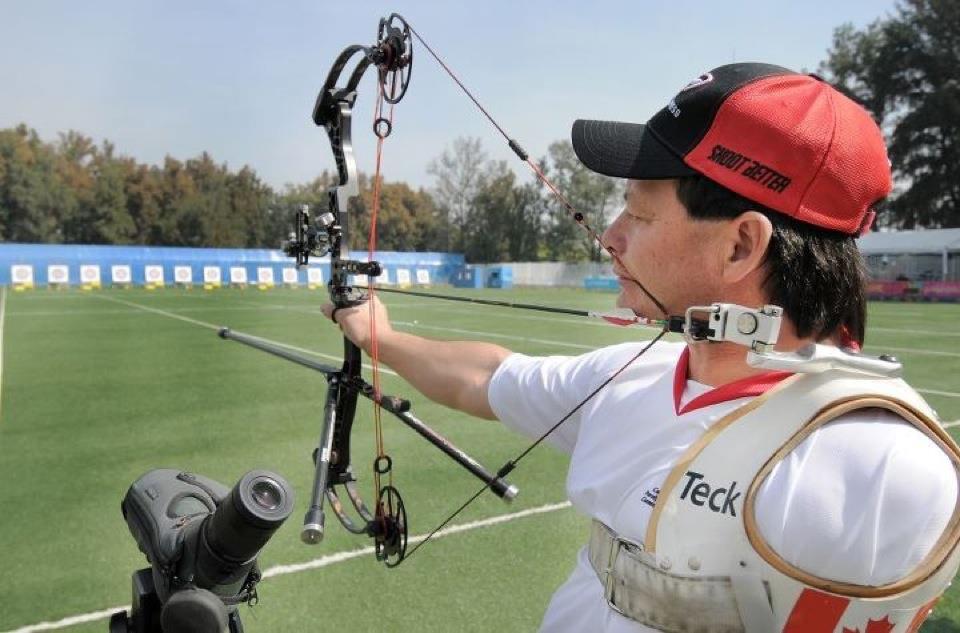 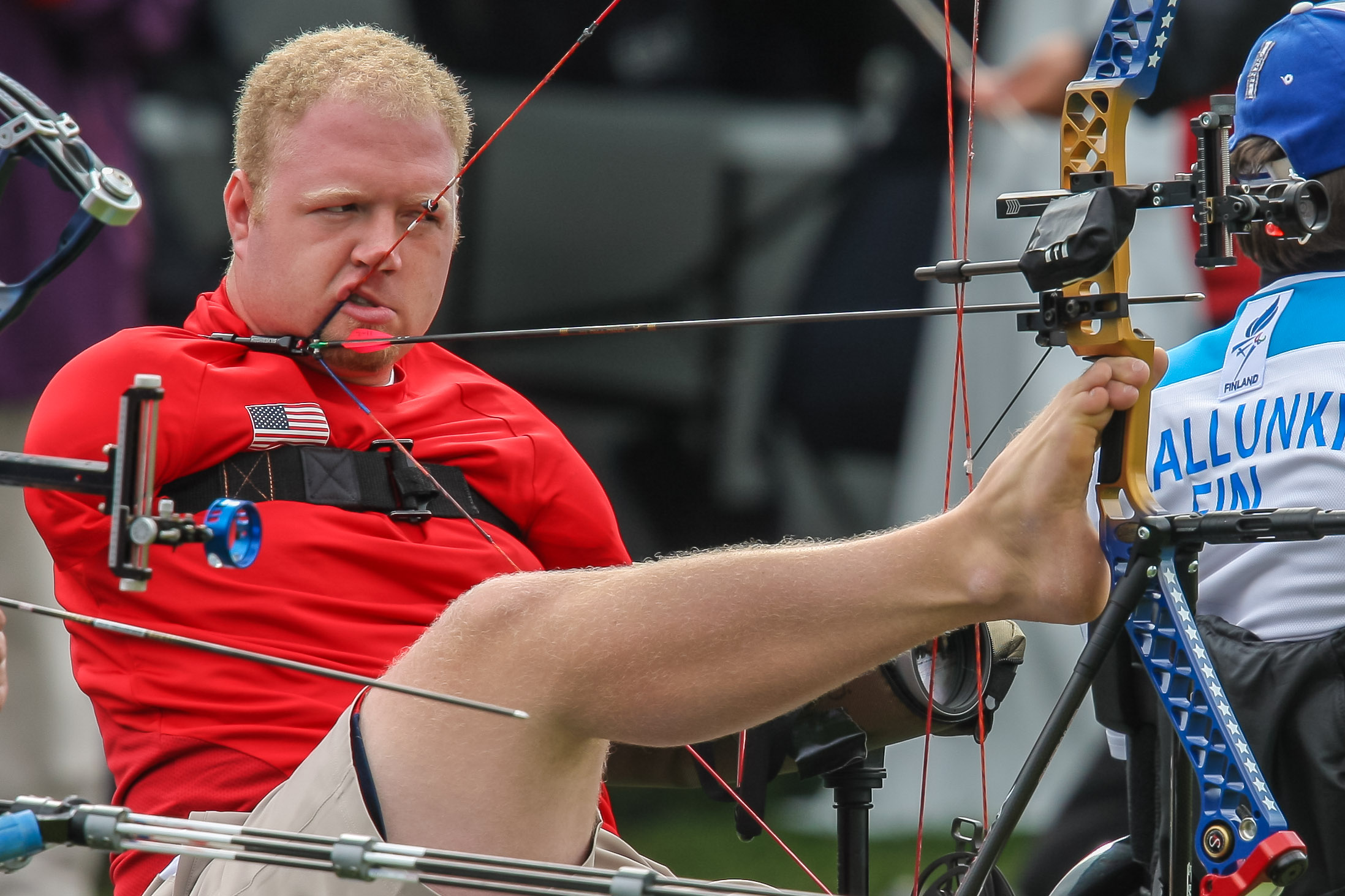 KAUT KĀ TĀ…